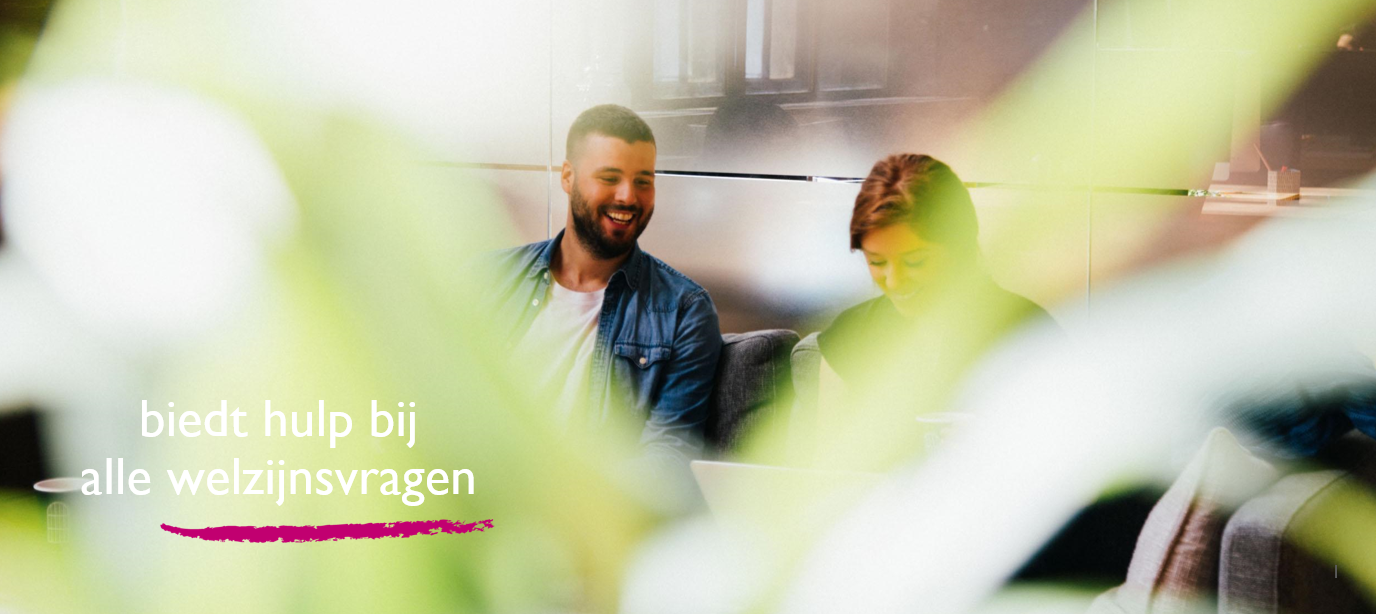 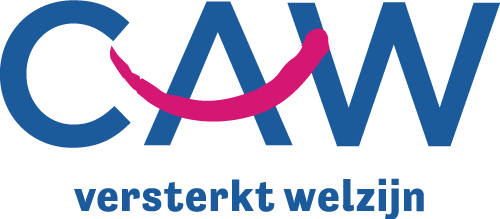 Netwerkbeurs
Datum: 5/10/2021
1
Ik ben gescheiden maar het verloopt niet zo vlot
Raar zo uit elkaar
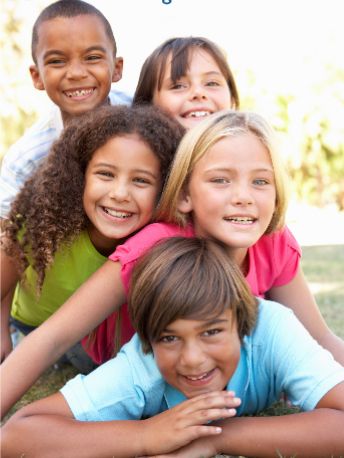 Groepsaanbod
1x/jaar
Verloop:
Infosessie voor ouders & netwerk
Intake met beide ouders
3 sessies: oudergroep / kindergroep
1 gezamenlijke afsluitsessie
Evaluatiegesprekken met ouders
Gratis aanbod
2
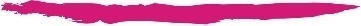 Ik ben recent gescheiden en wil meer info
Infoavond/webinar
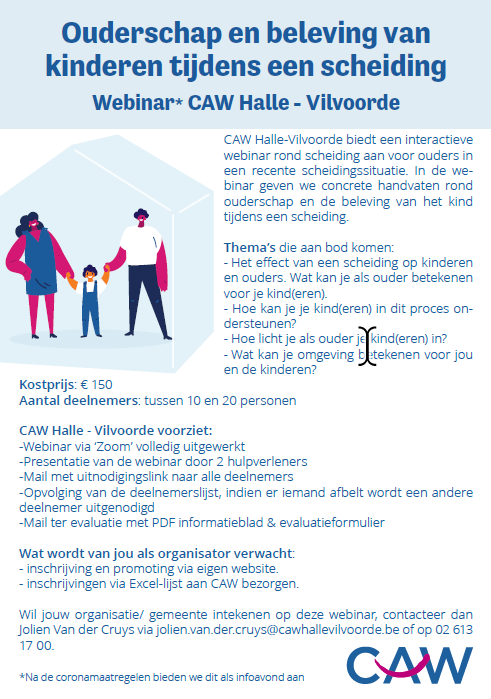 Avond in groep
Op vraag van voorzieningen/scholen/hulpverleners kan dit aanbod georganiseerd worden
Het effect van een scheiding bij kinderen en ouders. Wat je als ouder kan betekenen voor je kind(eren)
Hoe je als ouder je kind(eren) kan inlichten over de scheiding
De relatie tussen ouders en kinderen
Wat kan jouw omgeving betekenen voor jou en de kinderen
150 euro voor de aanvrager
3
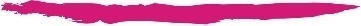 Ik ben gescheiden en zie mijn kind(eren) niet meer
Bezoekruimte
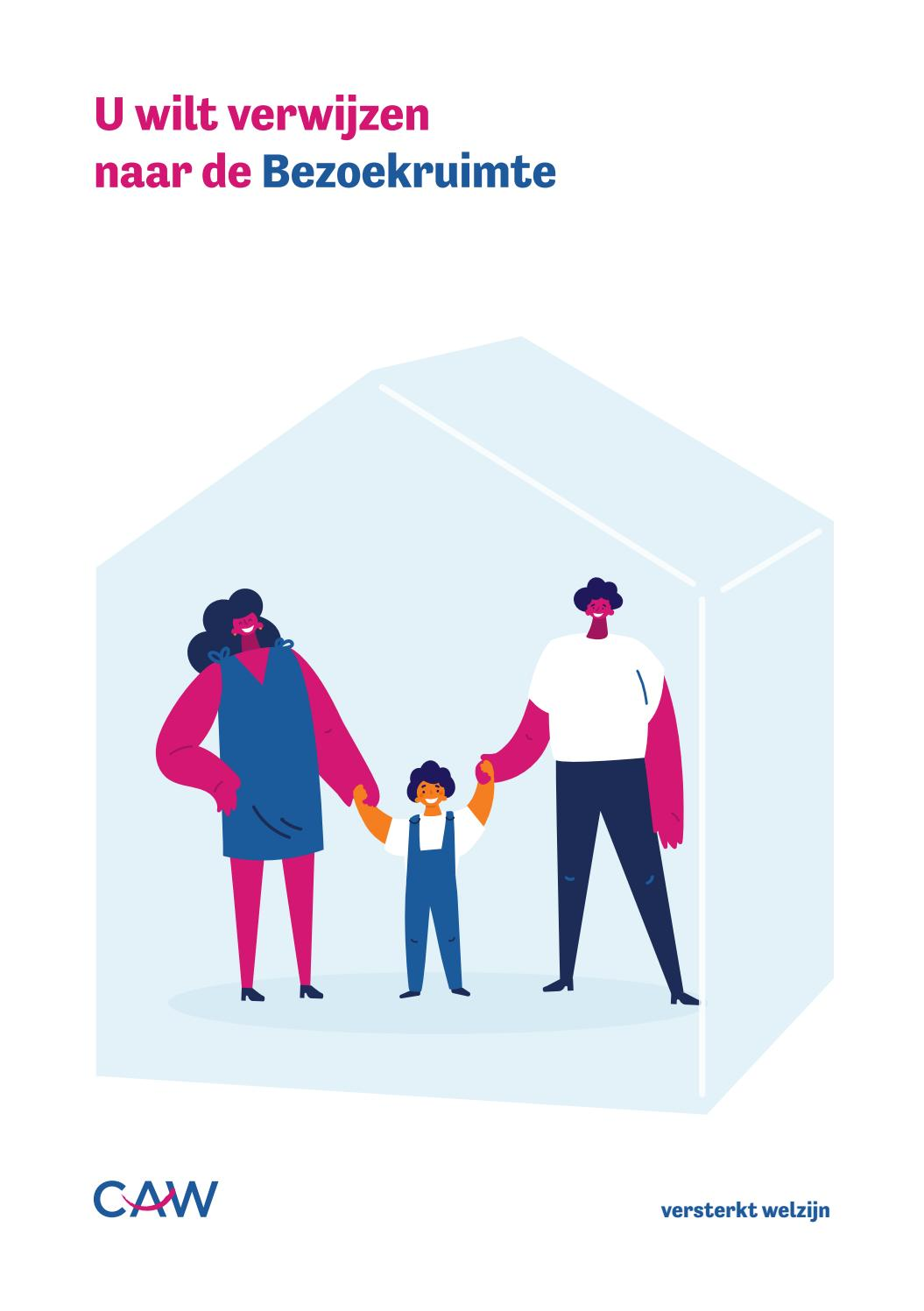 Gefaseerd traject
Vrijwillige / gerechtelijke aanmeldingen
Hoogconflictscheiding
Contact- en/of relatieherstel na breuk
Opbouwende contacten
Krachtgericht en op maat van alle betrokkenen
Langdurig traject
Gratis aanbod
4
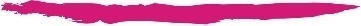 Scheiding binnen AOB
Begeleiding
Onthaal
Onthaal
Gratis
Elke Taal 
Elke vraag
Regio
Gratis
Taal: in principe Nederlands
Inkomen:
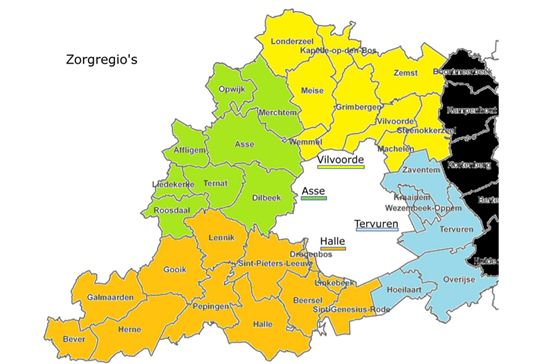 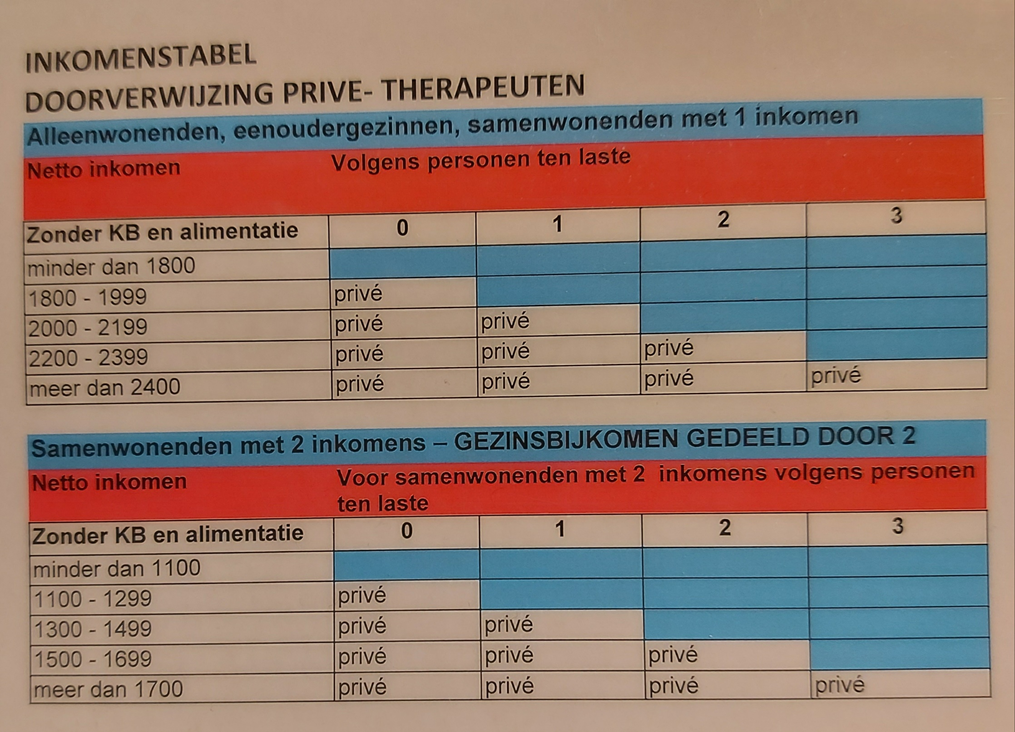 5
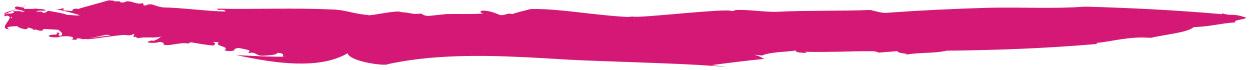 Voor de scheiding
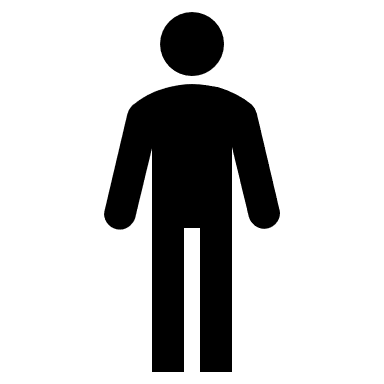 Individueel
Begeleiding relatie en persoonlijke/gezinsproblemen 
Doorverwijzing naar andere diensten
BIF
Juridisch consult
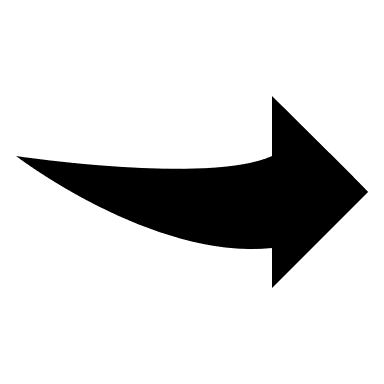 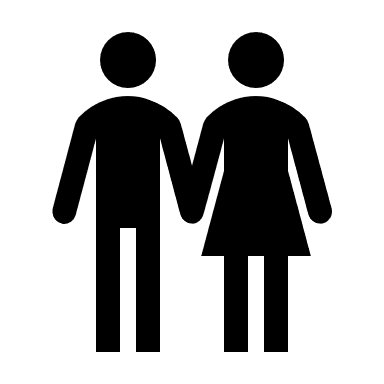 Gezamenlijk
6
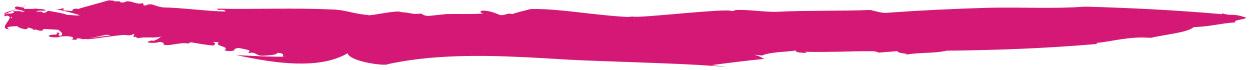 Tijdens en na de scheiding
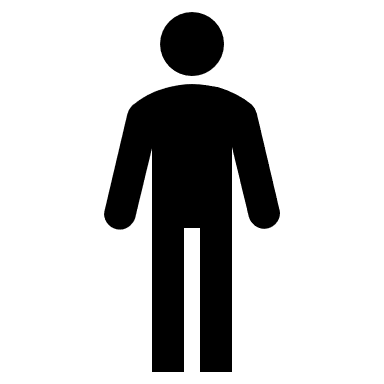 Individueel
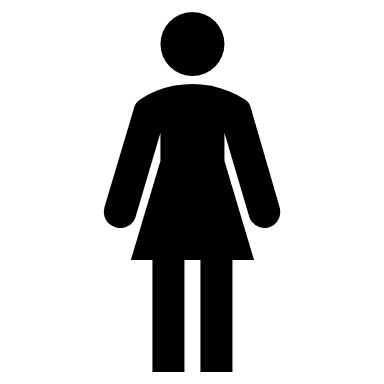 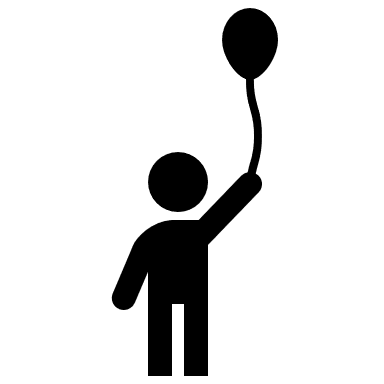 Gezamenlijk
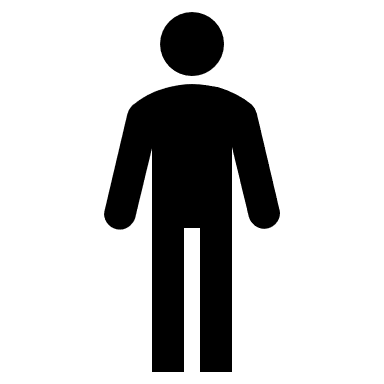 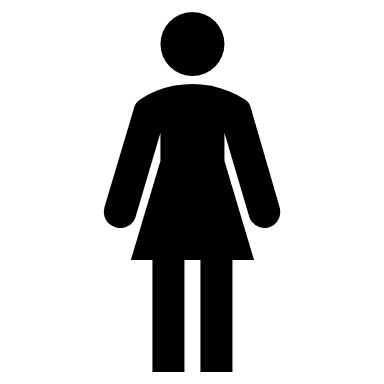 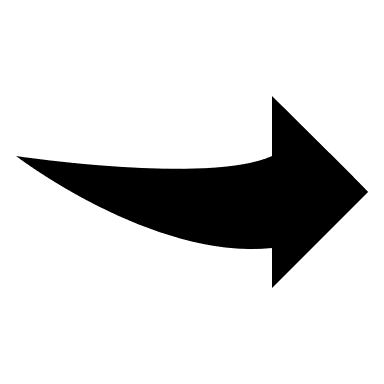 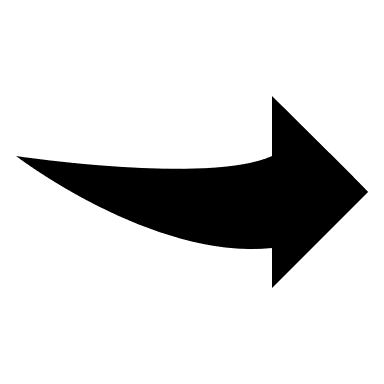 Begeleiding: scheidingsbegeleiding (opvoedingsproblemen)
Doorverwijzing naar andere diensten 
BIF
Juridisch consult
Raar zo uit elkaar
Ondersteuning via ouders
Doorverwijzing naar andere diensten
JAC: vanaf 12 jaar
Raar zo uit elkaar
7
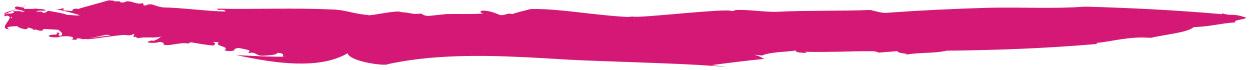 Vechtscheiding - verontrusting
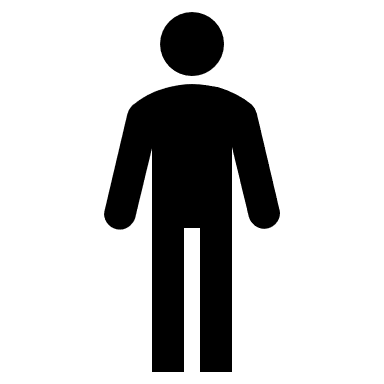 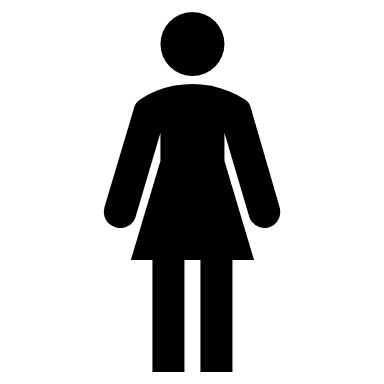 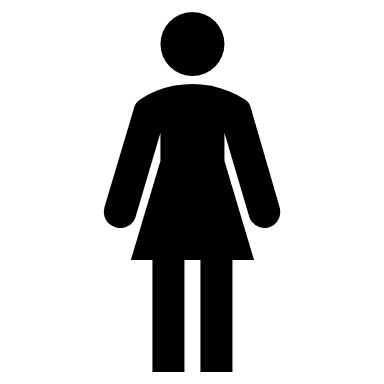 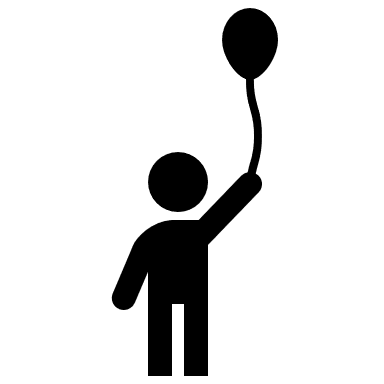 Individueel
Gezamenlijk

bij verontrusting poging betrekking beide ouders
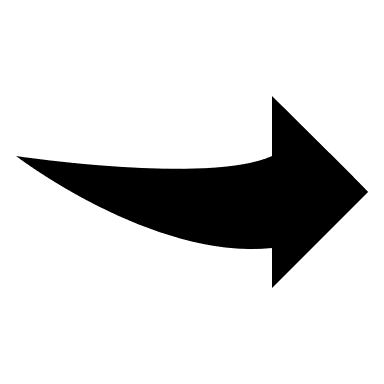 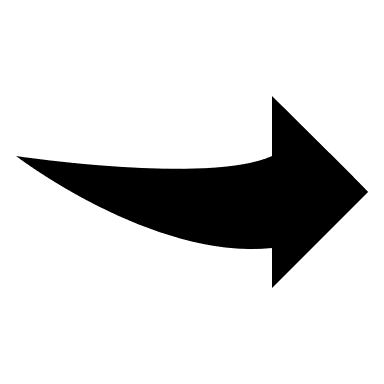 Ouderschapsbegeleiding (opvoedingsproblemen)
Bezoekruimte bij contactbreuk
Doorverwijzing naar andere diensten
Kinderen uit de knel
JAC: vanaf 12 jaar 
Bezoekruimte bij contactbreuk
Doorverwijzing naar andere diensten
Kinderen uit de knel
8
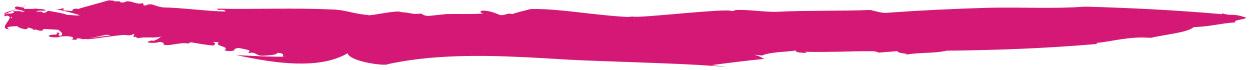 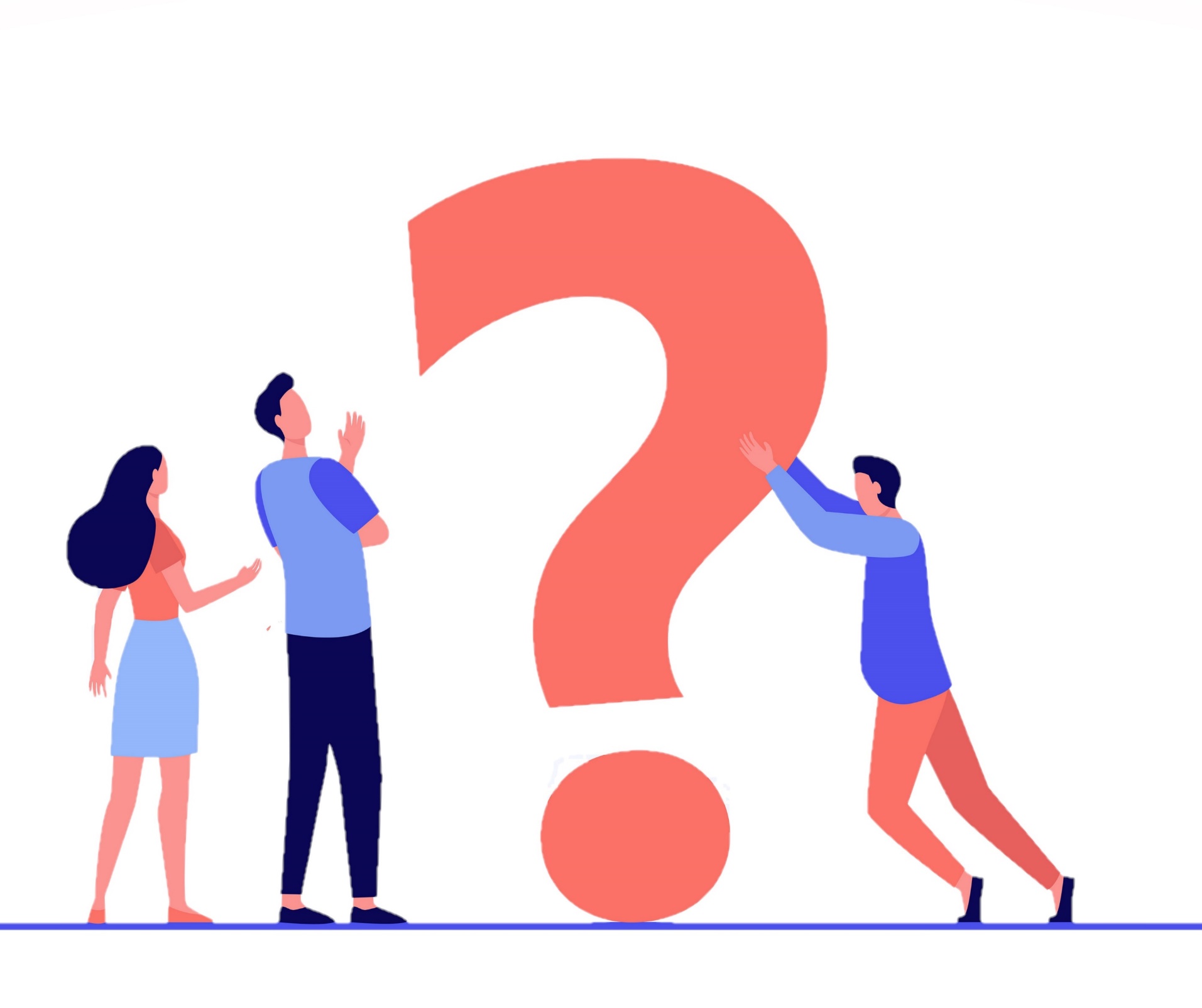 5. Bemiddeling
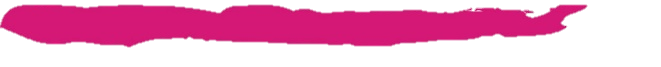 9
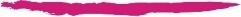 Wat is bemiddeling?
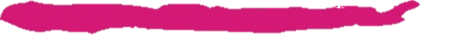 “Een vertrouwelijk en gestructureerd proces van vrijwillig overleg tussen conflicterende partijen met de medewerking van een onafhankelijke, neutrale en onpartijdige derde die de communicatie vergemakkelijkt en poogt de partijen ertoe te brengen zelf een oplossing uit te werken” (nieuw art. 1723/1 Ger.W).
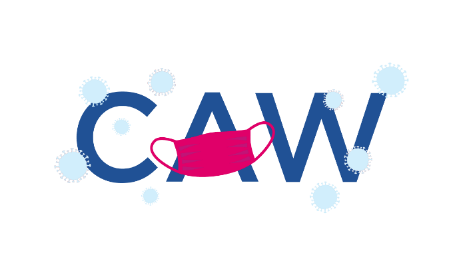 10
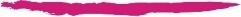 Toepassingen
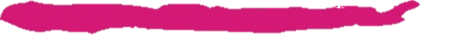 Medische bemiddeling
Burenbemiddeling
Bemiddeling in sociale zaken / handelszaken / burgerlijke zaken
Dader-slachtoffer bemiddeling

Familiale bemiddeling  

Op het CAW HALLE VILVOORDE wordt enkel familiale bemiddeling aangeboden.
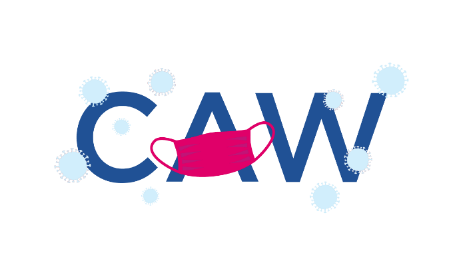 11
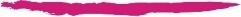 Familiale bemiddeling
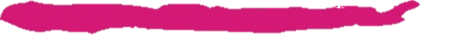 Echtscheidingsbemiddeling
Ouderschapsbemiddeling
Beëindiging wettelijke / feitelijke samenwoning (zonder kinderen)
Erfenis
Grootouders en ouders
Ouders - volwassen kinderen / Stiefouder - kinderen
Familiebedrijven

OP HET CAW HALLE VILVOORDE LIGT  DE FOCUS OP DE ONDERSTREEPTE TOEPASSINGEN VAN FAMILIALE BEMIDDELING.
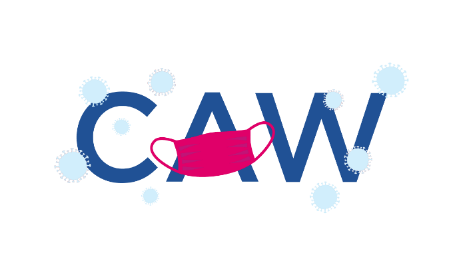 12
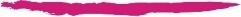 Echtscheidingsbemiddeling
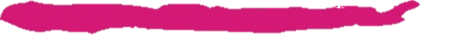 Bemiddeling tussen partijen die gehuwd zijn en wensen te scheiden
Doel van de bemiddeling : E.O.T. – overeenkomst 
Familiale overeenkomst (Deel 1 EOT)
Partneralimentatie 
Ouderlijk gezag over de kinderen
Verblijfsregeling + domicilie kinderen 
 Financiële regeling voor de kinderen  :
Alimentatie
Buitengewone kosten
Groeipakket
Fiscaliteit
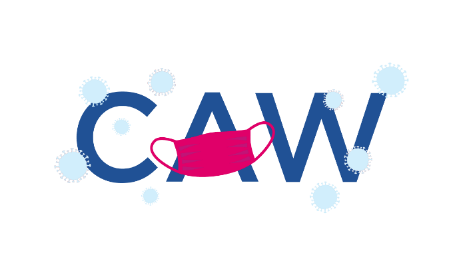 13
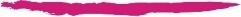 Echtscheidingsbemiddeling
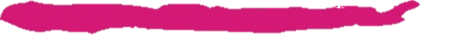 Vermogensrechtelijke overeenkomst  (deel 2 EOT) :

Verdeling  inboedel
Verdeling gelden
Verdeling lenigen en schulden
Verdeling woning

 EOT dient gehomologeerd (goedgekeurd) te worden door de Familierechtbank
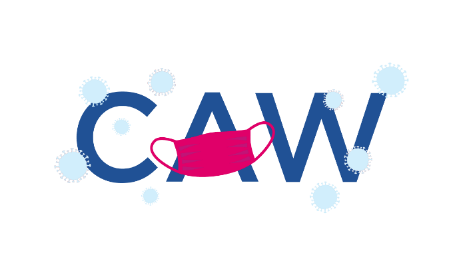 14
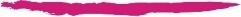 Ouderschapsbemiddeling
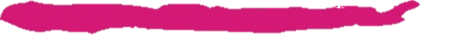 Het gaat om ouders die wettelijk of feitelijk samenwonend waren
Familiale overeenkomst : 
Ouderlijk gezag over de kinderen
Verblijfsregeling + domicilie kinderen 
 Financiële regeling voor de kinderen  :
Alimentatie
Buitengewone kosten
Groeipakket
Fiscaliteit
Familiale overeenkomst kan ook gehomologeerd worden door de Familierechtbank.
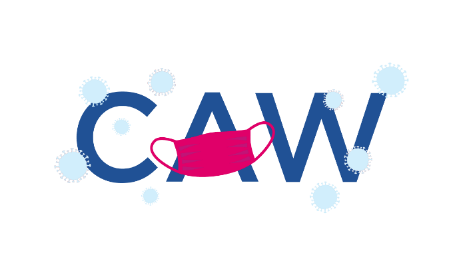 15
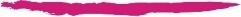 Wat doet een bemiddelaar?
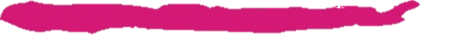 Wat doet de bemiddelaar? 

Begeleidt partijen van conflict naar oplossing
Tracht de communicatie tussen partijen zo constructief mogelijk te laten verlopen
Is onpartijdig en neutraal
Heeft plicht tot het informeren van de cliënten tijdens de bemiddeling ( bv. juridische informatie)

Bemiddeling is vrijwillig en vertrouwelijk
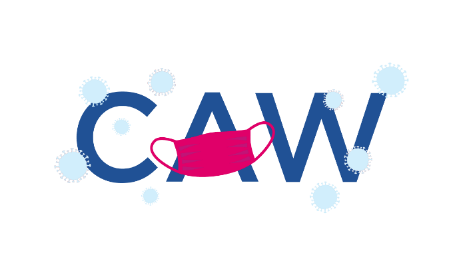 16
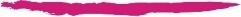 Bemiddeling via het CAW
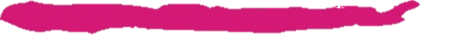 De focus van Familiale Bemiddeling via het C.A.W. Halle-Vilvoorde ligt op : 
Echtscheiding met kinderen (huwelijk)
Regeling tussen ouders betreffende de kinderen bij einde relatie ( familiale overeenkomst – ouderschapsovereenkomst) 

Het bemiddelings-aanbod van het C.A.W. Halle-Vilvoorde heeft aldus in principe  geen betrekking op bemiddeling inzake  :
Echtscheiding zonder kinderen (huwelijk) 
Beëindiging wettelijke samenwoning / feitelijke samenwoning zonder kinderen
Erfrechtovereenkomst
Pure communicatiebemiddeling
Conflict tussen familieleden ( bv. ouder – kind of plusouder – kind)

In een bemiddeling binnen het CAW staat het belang van het kind steeds centraal 
Niet voor iedereen : controle op basis van inkomen en/of kwetsbaarheid
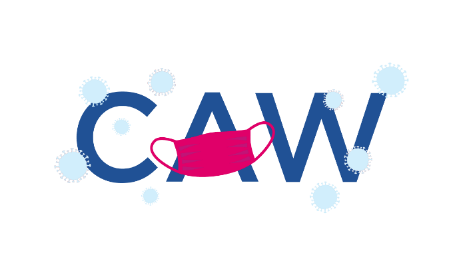 17
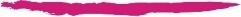 Stap 1 : Bemiddeling via het CAW : gesprek 1
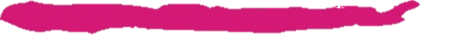 Het eerste gesprek van een bemiddeling via het C.A.W. betreft steeds een trajectbemiddelingsgesprek :

In een trajectbemiddeling, verduidelijkt de familiale bemiddelaar wat in de specifieke situatie van de partijen de mogelijke manieren zijn om met hun ruzie/conflict om te gaan. Er wordt nagegaan of de partijen tot een akkoord kunnen komen over welk traject ze zullen volgen (bv. bemiddeling, minnelijke schikking, procesvoering,…) om tot een oplossing te komen

Wat komt er aan bod tijdens een trajectbemiddeling? 

Verduidelijking feitelijke situatie cliënten
Waarover hebben cliënten een meningsverschil?
Welke oplossingstrajecten bestaan er voor dit meningsverschil?
Wat zijn mogelijke voordelen en nadelen van elke oplossingsweg?
Wat is de mogelijke invloed op jullie relatie van de weg die jullie zullen volgen?
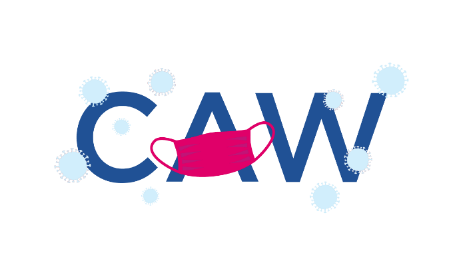 18
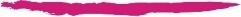 Stap 2 : Bemiddeling via het CAW : gesprekken
Als één van de partijen binnen de inkomstengrenzen valt, worden de bemiddelingsgesprekken opgestart. 

Via gesprekken wordt er getracht tot een bemiddelde overeenkomst tussen partijen te komen.

Een succesvolle bemiddeling kan uitmonden in overeenkomst die door de beide partijen kan ondertekend worden en waarmee de partijen via de Rechtbank hun echtscheiding kunnen officialiseren of hun ouderschapsovereenkomst kunnen laten homologeren ( goedkeuren) b

De gesprekken gebeuren op maat van de cliënten en het door hen gekozen tempo ( wel maximaal 1 gesprek om de twee weken)

Op elke vestiging van het CAW in de regio bevindt er zich een bemiddelaar
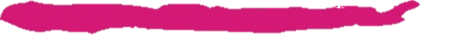 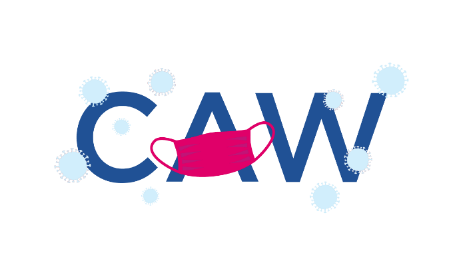 19
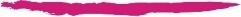 Contactpersonen
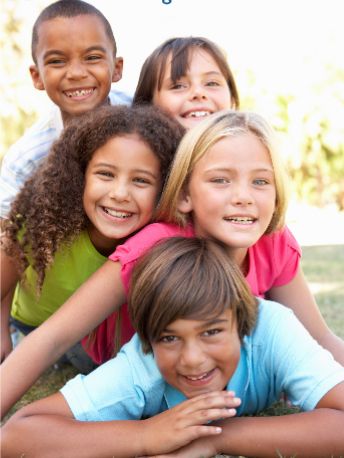 CAW Halle-Vilvoorde
02/613 17 00
Lore Van Driessche 
	Hulpverlener in de bezoekruimte
	Preventie scheiding

Marieke Mollaert
	Hulpverlener AOB Asse

Matthias Nauwelaerts
	Erkend scheidingsbemiddelaar AOB Vilvoorde
20
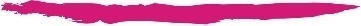